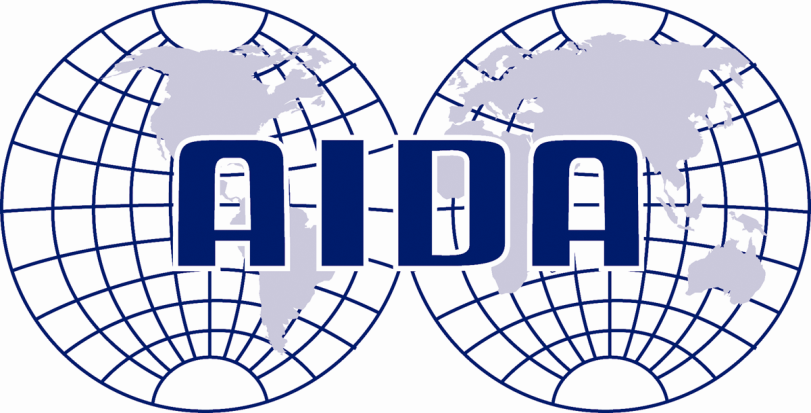 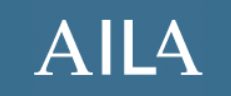 A presentation to the AILA Conference

						Michael Gill,
						President of  AIDA
						18 September 2014
AILA and AIDAWhy?
The importance and the relevance
The regional and international dimension of everything
We were birthed in AIDA
Learning from the internationals
International network
Australia giving and receiving
2
AIDA's National Chapters
3
Where is AIDA?
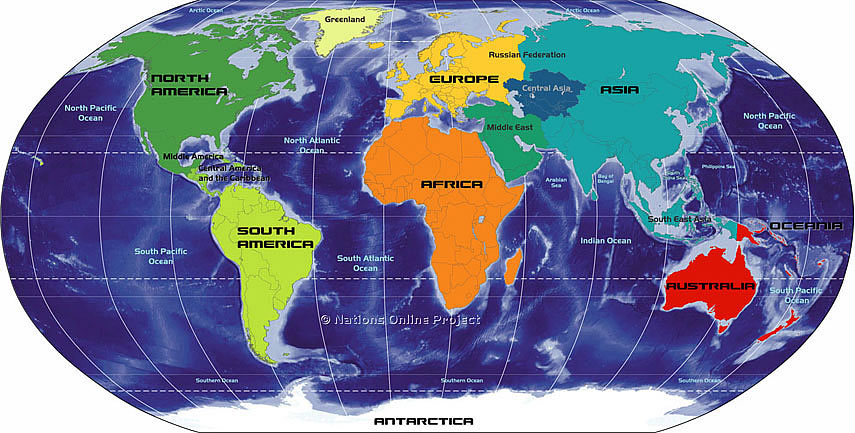 4
Learning from each other
Law and practice
Needlessly reinventing the wheel
Local uniqueness
The contribution of international experience to our need for change
5
Take advantage of the opportunities
Know what they are
Choose what suits you best
An increasingly globalised world
The hot topics in Rome
The Working Parties
6
Working Parties
7
World Congress
Every four years
Two or three themes:
Host  Chapter and Presidential Council
General Reporters
Presentations
Working Party meetings
General Assembly, Presidential Council  and Executive meetings
Regional Group meetings
The social side
8
Unexpected opportunities
Microinsurance
Clinical legal training in Vietnam
University of Economics and Law, Ho Chi Minh City
The insurance laws of Vietnam
Dr Nam Nha Thi Bach
9
Conclusion
Those of us who have a passion for fair and effective law and an appreciation of the many challenges presented by and to the world of insurance, need no convincing about the value of AIDA.
10